מערכת שידורים לאומית
מה השאלה?ילדים בימי הקורונה
הפסיכולוגית מיכל חרל"פ קציר
אנחנו מאוד לחוצים, והדבר גורם לנו להתפרץ על הילדים על דברים שלא היינו מתפרצים בעבר. איך מתמודדים לאורך זמן?
איך שומרים על מסגרת גבולות וחוקים בימים האלו שאנחנו בבית?
אנחנו לא יודעים מתי המצב יגמר ומתי נחזור לשגרה, איך אפשר להסביר לילדים זמן שהוא לא מוגדר, ואיך שורדים יום אחרי יום?
קרדיטים
דרקונה – סיפור ילדים מאת טלי ורסנו אייסמן 
הפסטיבל שבוטל – נחמה ברוך – פסיכולוגית חינוכית מומחית 
רק עוד רגע שמש –מעודכן לימי קורונה, עפרה אלרואי פסיכולוגית חינוכית מומחית
ערכו והכינו
מיכל חרל"פ קציר- פסיכולוגית חינוכית מומחית
פורום רכזי גנים ארצי בשירות הפסיכולוגי 
פסיכולוגים מהשירות הפסיכולוגי החינוכי בתל אביב יפו.
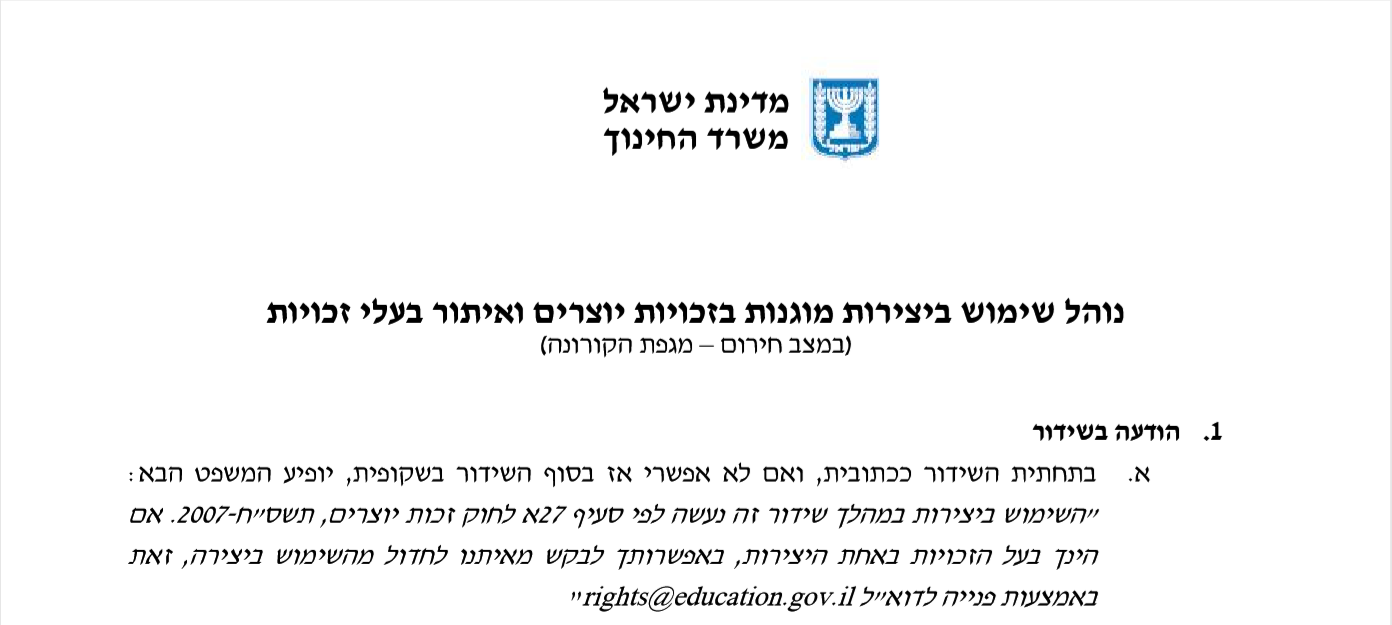 נוהל שימוש ביצירות מוגנות בזכויות יוצרים ואיתור בעלי זכויות
השימוש ביצירות במהלך שידור זה נעשה לפי סעיף 27א לחוק זכות יוצרים, תשס"ח-2007. אם הינך בעל הזכויות באחת היצירות, באפשרותך לבקש מאיתנו לחדול מהשימוש ביצירה, זאת באמצעות פנייה לדוא"ל rights@education.gov.il